Scatter Plots
Chapter 9 
Section 6
Scatter plots
Scatter plot: series of points on the same graph that compares data

Steps to Draw a Scatter plot:
1.  Draw a coordinate plane (either a full version or an L-graph depending on the data).
2.  Plot all the data points you are given
3.  Plot a line of best fit- line through the data that cuts through the data so that there are the same amount of points above and below
4.  Make predictions using your data
Example
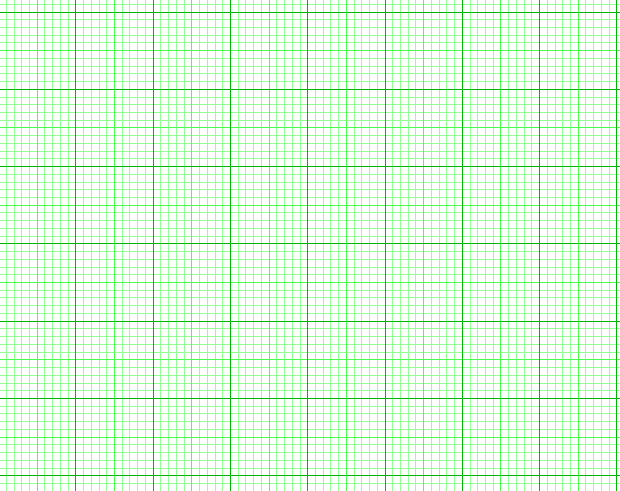 If you rent for 11 hours, about how much is the rental charge??
Example
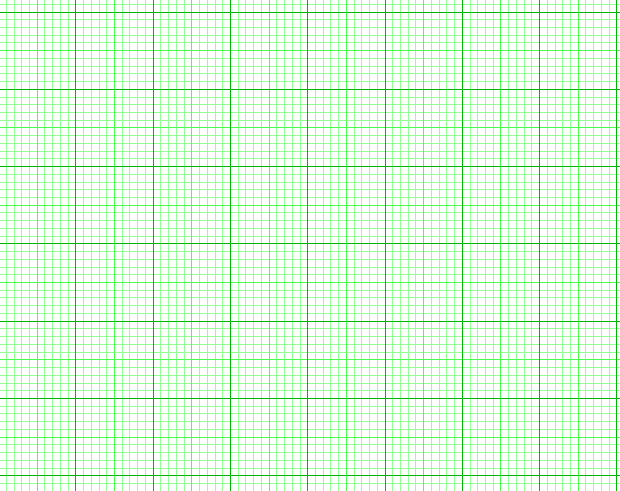 What is the relationship between the data?

If there are 22 songs, about how many minutes will the CD be?
Class Work
Pg 296 # 6-8
Homework
Pg 296 # 7,9,17-22